课程片头（统一）：10秒
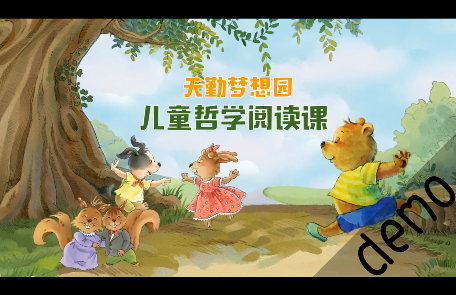 字幕：天勤梦想园儿童哲学阅读课
小朋友们好！你知道什么是平和吗？有人说，生气都是别人惹的；也有人说，生气当然是自己不好。你觉得呢？让我们带着这样的思考来听故事吧！
（音频+字幕+视频制作）
探索开始啦
（字幕+小酷熊画外音）
动画片头+动漫故事

 视频第一部分，即书稿1、2部分
（视频制作）
小酷熊提问：

1、火柴小妖在什么时候会控制西西？
2、你觉得火柴小妖能控制你吗？为什么？
我们一起大闯关
（字幕+小酷熊画外音）
勇闯第一关
（字幕+小酷熊画外音）
1、早餐时，西西的妈妈为什么瞪了西西一眼？（ B ） 
   
   A 西西不好好吃早餐       B 怕西西吵醒妹妹
   C 觉得西西太胖了            D 妈妈不爱西西
2、松鼠要去参加森林模仿秀，西西最羡慕松鼠的什么？（ C ）
                      A领结    B衣服   C帽子   D鞋子
3、西西在房间里大发脾气，是什么让他平静下来？（ C ） 
  A 妹妹陪他看电视               
  B 妈妈给了他一个拥抱
  C 妹妹喂他吃巧克力          
  D 有了崭新的自行车
恭喜你闯关成功!
（字幕+小酷熊画外音）
勇闯第二关
（字幕+小酷熊画外音）
请你连一连，并说说为什么?
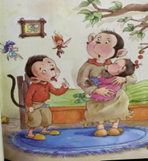 西西很开心地吃巧克力。
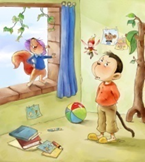 西西看到松鼠的沙滩帽，很羡慕。
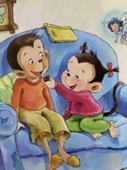 西西咬到了舌头，很生气。
请你连一连，并说说为什么?
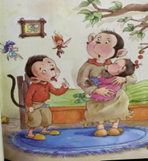 西西很开心地吃巧克力。
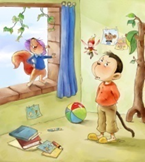 西西看到松鼠的沙滩帽，很羡慕。
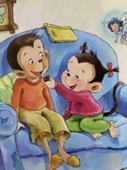 西西咬到了舌头，很生气。
勇闯第三关
（字幕+小酷熊画外音）
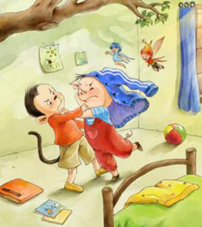 请你用自己的语言讲一讲这幅图片。
西西和冬冬打架的原因有哪些？请你选一选。
A冬冬炫耀自己得奖
B 冬冬骂了西西
D西西被冬冬说破自己妒忌他
C冬冬弄坏了西西的运动服还埋怨
E冬冬弄坏了西西的画
答案：A  C  D
恭喜你闯关成功！
（字幕+小酷熊画外音）
勇闯第四关
（字幕+小酷熊画外音）
你喜欢火柴小妖还是月亮仙子？为什么？
（字幕+小酷熊画外音）
恭喜你闯关成功！
（字幕+小酷熊画外音）
我们爱思考
（字幕+小酷熊画外音）
亲爱的小朋友，你的心中住着火柴小妖和月亮仙子吗？你是怎么知道的？
我们爱智慧
（字幕+小酷熊画外音）
我们生活中的“平和”是什么呢？

闹钟没有响，快迟到了，自己不埋怨尽快地赶往学校，是平和吗？
别人的学习用品比自己的好，不去攀比，也不在意，是平和吗？
自己没有获奖，还能真诚地祝福获奖者，是平和吗？
我们生活中的平和是
是轻言细语地与他人交流；
是做事情有条有理，不慌不忙；
是与人争执的时候，能够放低声音，用宽容与理解代替争吵；
是遇到不公平的事情时，能坦然地面对并积极地沟通；
是不急躁，不偏激。
我们生活中的平和不是什么？

不是一味地忍受；
不是一味地自责。
（动漫内容   2分钟）
天勤徽章（思考练习）
（字幕+小酷熊画外音）
亲爱的小朋友，发挥你的想象力，请把你心中的火柴小妖和月亮仙子画下来吧！
统一片尾：